الْجَارُ الصَّغِيرُ
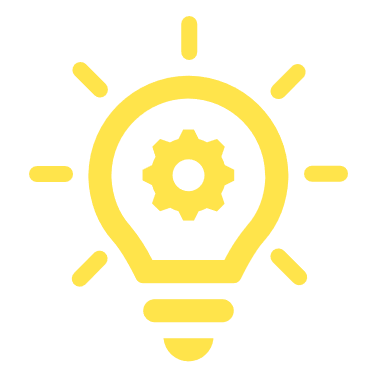 الْجَارُ الصَّغِيرُ
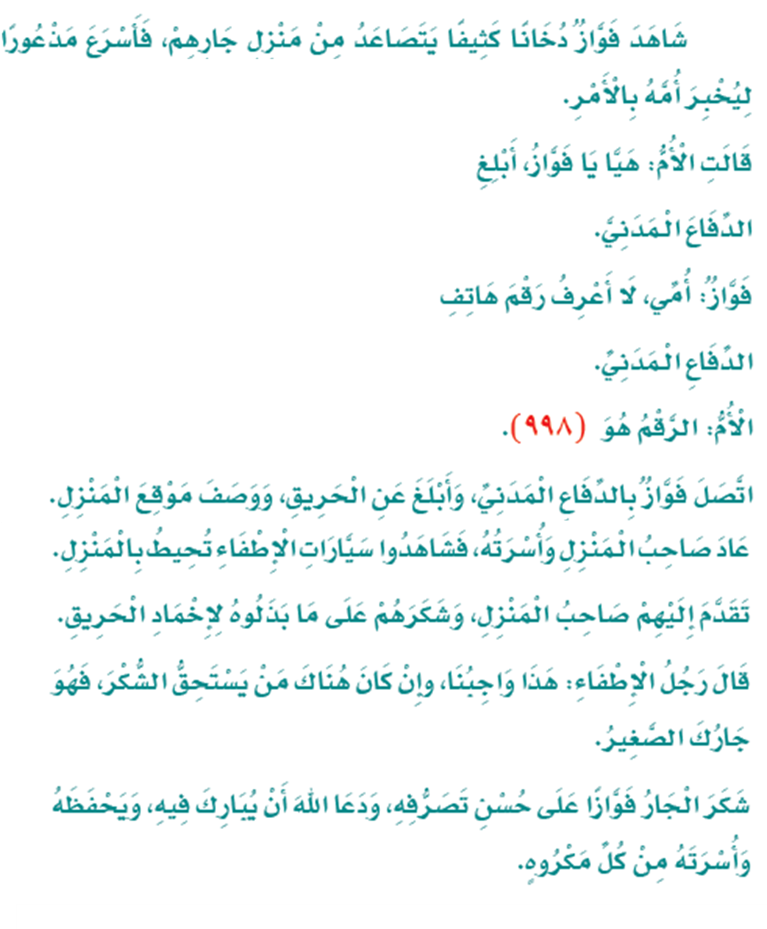 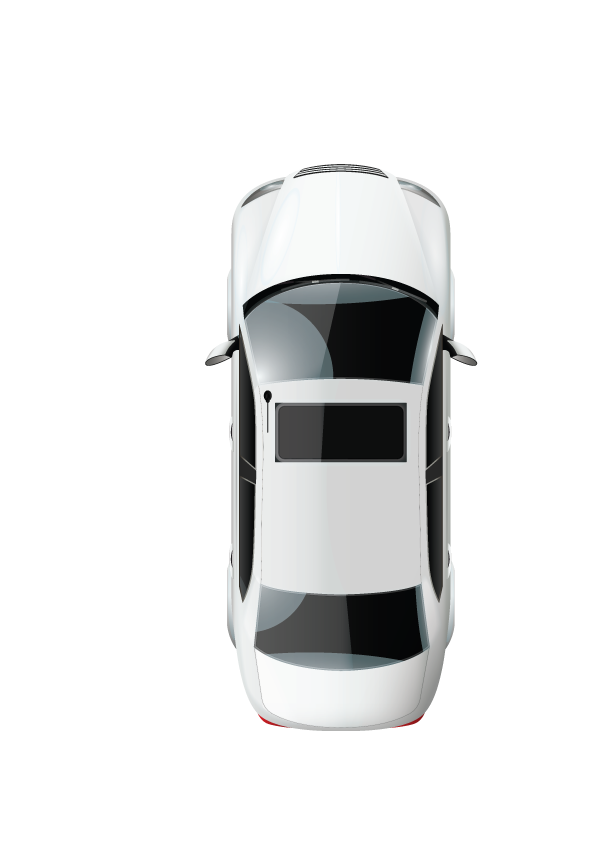 1
دُخَانَاً يَتَصَاعَدُ مِنْ مَنْزِلِ جَارِهِم
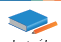 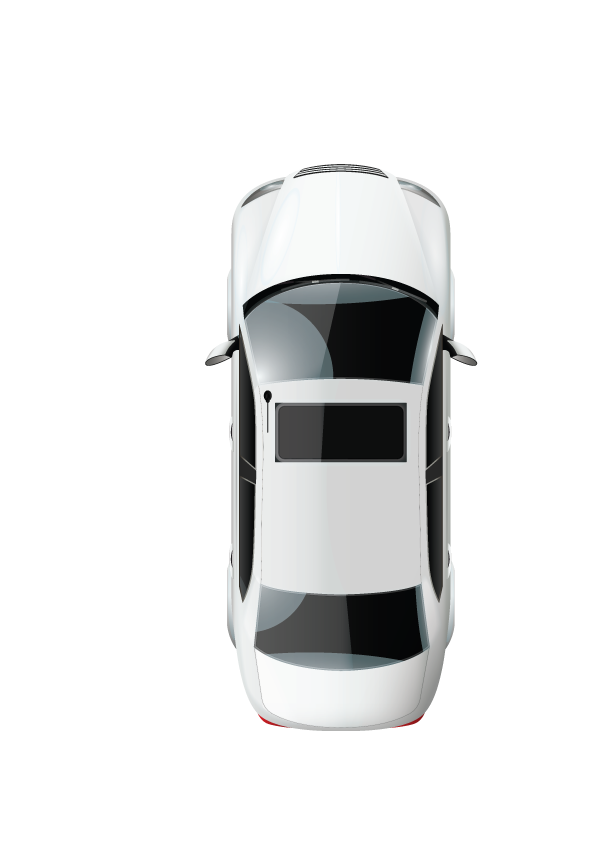 3
2
2
أَنْ يُبَلِّغَ الدِّفَاعَ المَدَنِيَّ
مَا رَقْمُ هَاتِفِ الدِّفَاعِ الْمَدَنِيِّ؟
4
1
مَاذَا طَلَبَتِ الْأُمُّ مِنْ فَوَّازٍ؟
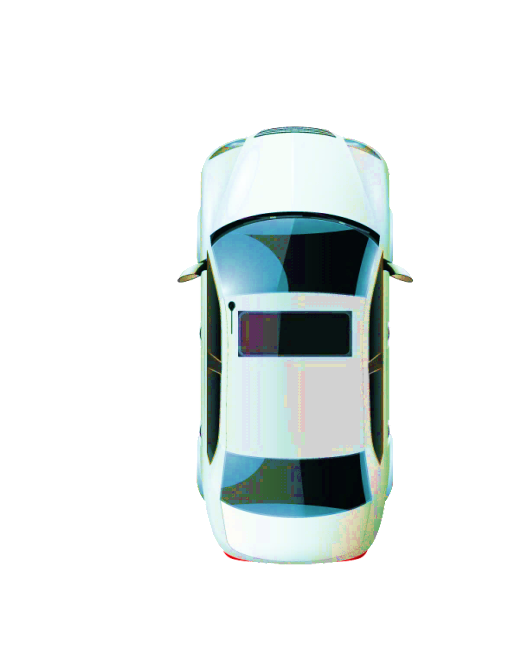 مَنِ الَّذِي أَطْفَأَ الْحَرِيقَ؟
مَاذَا شَاهَدَ فَوَّازُ؟ُ
الفهم و الاستيعاب
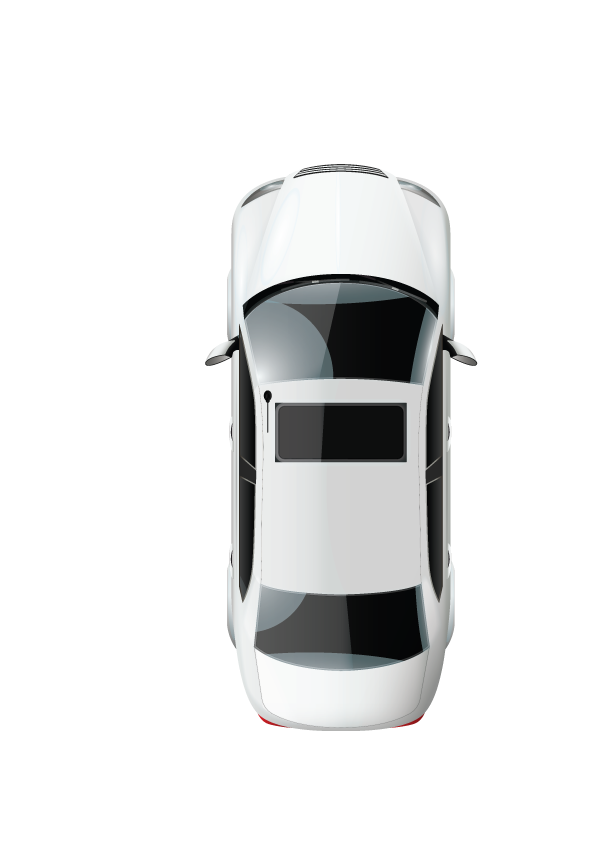 998
3
أولاً
أجيب :
رِجَالُ الإطْفَاءِ
4
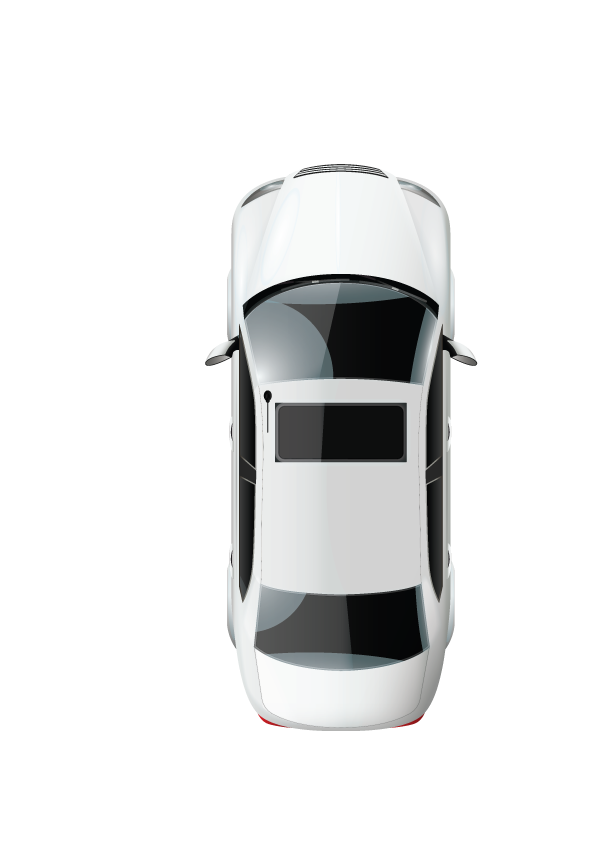 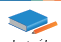 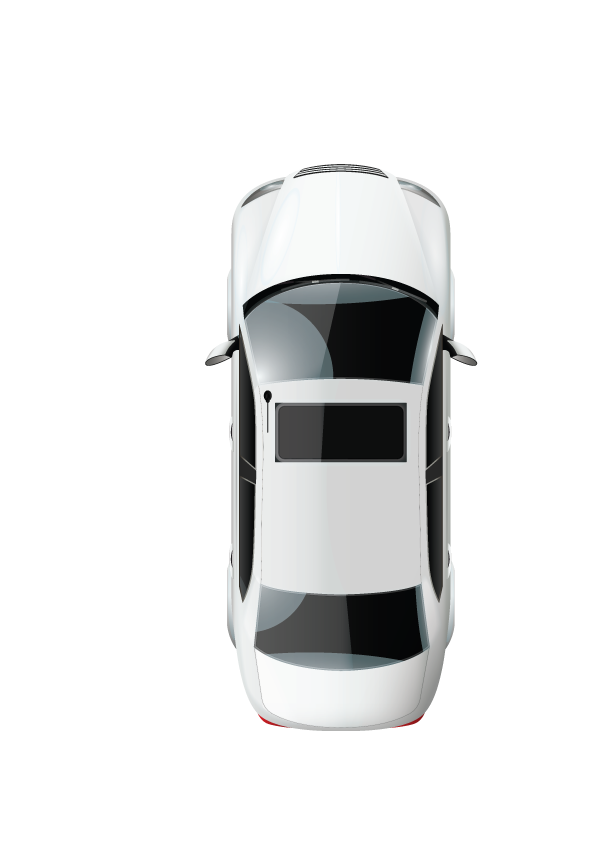 7
6
5
أَقْتَرِحُ عُنْوَاناً آخَرَ لِلنَّصِّ ؟
أُقَدِّمُ بَعْضَ النَّصَائِحِ لِتَجَنُّبِ الْحَرَاَئِقِ فِي الْمَنْزِلِ.
لِمَاذَا شَكَرَ َصاحِبُ الْمَنْزِلِ جَارَهُ فَوَّازاً؟
الفهم و الاستيعاب
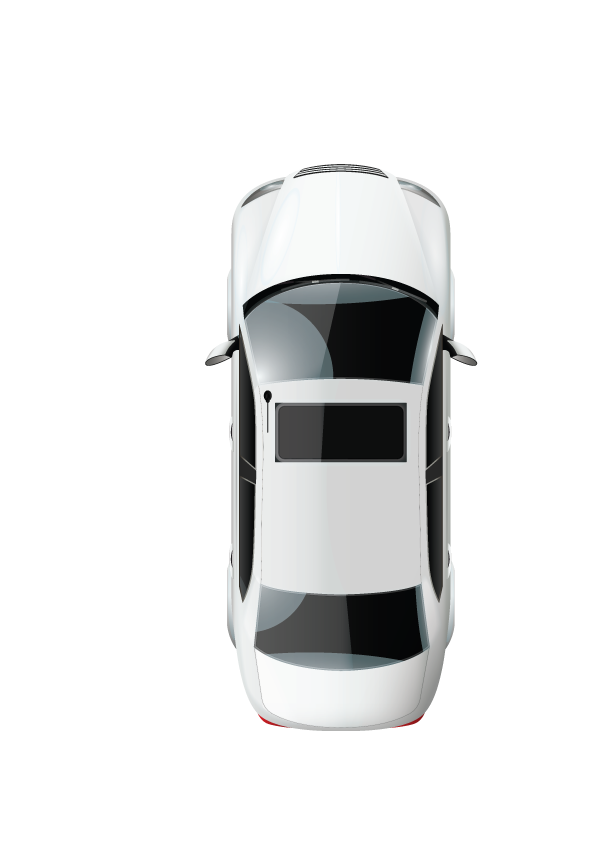 أولاً
أجيب :
الحرْصُ على الِابتِعَادِ عَنْ كُلْ ما يُسَبب الحَرِيْقَ , عَدَم اللَّعِب بِالكِبْرِيتِ
6
عَلَى حُسْنِ تَصَرُّفِهِ
مُسَاعَدَةُ الجَارِ , البَطَلُ الصَّغِيرُ
7
5
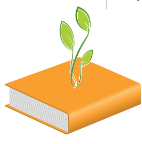 1
كَثِيفاً
أَصلُ الكَلِمَةَ بِضِدِّهَا:
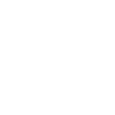 1
قَلِيلاً
الفهم و الاستيعاب
2
كَثِيراً
ثانياً
 أنُمَيِّ لغُتَيِ:
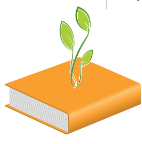 2
مَذْعُوراً
A
أَصلُ الكَلِمَةَ بِضِدِّهَا:
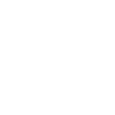 1
خَائِفاً
الفهم و الاستيعاب
2
مُطْمَئِنّاً
ثانياً
 أنُمَيِّ لغُتَيِ:
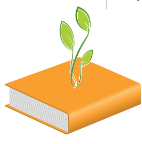 3
إِخْمَادُ
أَصلُ الكَلِمَةَ بِضِدِّهَا:
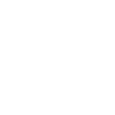 1
إِطْفَاءُ
الفهم و الاستيعاب
2
إِشْعَالُ
ثانياً
 أنُمَيِّ لغُتَيِ:
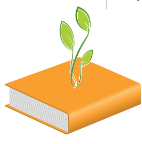 4
مَكْرُوهُ
أَصلُ الكَلِمَةَ بِضِدِّهَا:
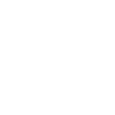 1
خَيْرُ
الفهم و الاستيعاب
2
شَرٌ
ثانياً
 أنُمَيِّ لغُتَيِ:
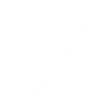 مُرَادْفُهَا
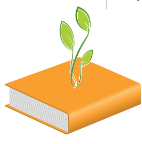 غَضِبَ الجِدُّ مِنْ فَوَازٍ
يَعْلُو
فِعِلْ
يَهْبْط
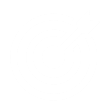 نَوعُهَا
يَتَصَاعَدُ
الفهم و الاستيعاب
3
ثانياً
أنُمَيِّ لغُتَيِ:
ضدها
أُكْمِلُ خَرِيطَةَ الْمُفْرَدَةِ الآتِيَةِ:
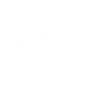 الكَلِمَة في جُمْلَة
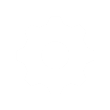 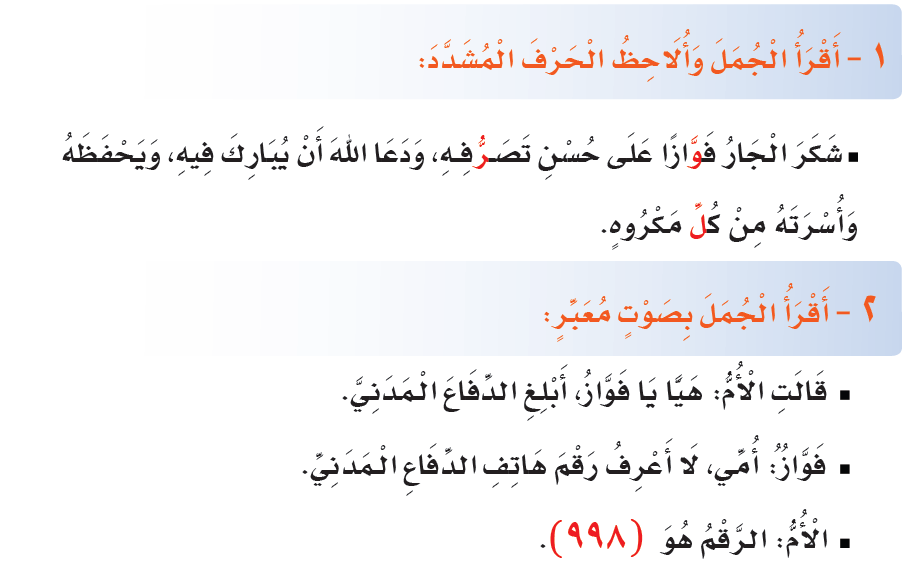 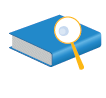 الْأَدَاءُ الْقِرَائِيُّ
أولاً
أَقْرَأ وَ أُلَاحِظُ :
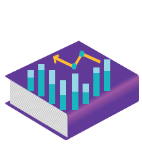 أَقْرَأ الْكَلِمَاتِ ثُمَّ أُحَلِّلُهَا إِلَى مَقَاطِعَ وَحُرُوفٍ**:
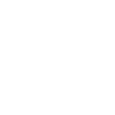 الحرف الساكن وحرف المد يكونان مقطعاً مع الحرف قبلهما
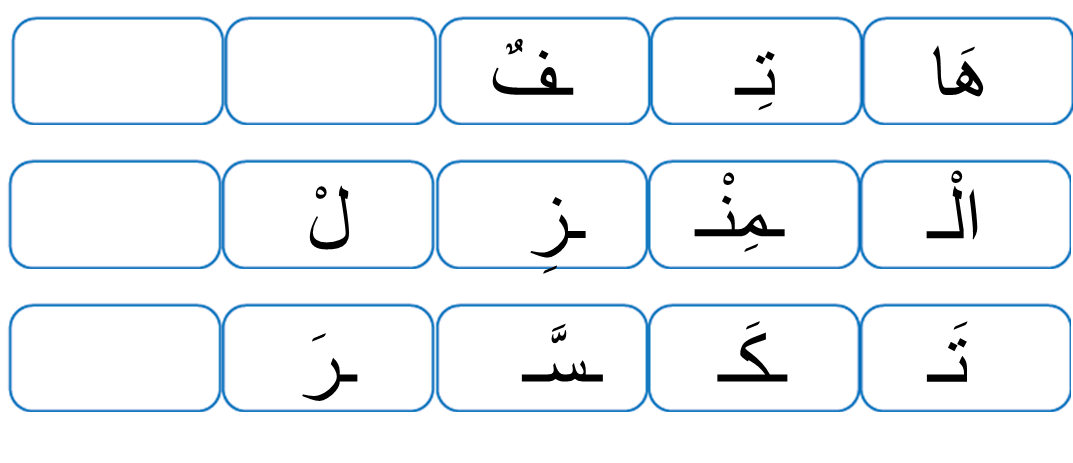 الْأَدَاءُ الْقِرَائِيُّ
هَاتِفٌ
ثانياً
أحُللِّ:
تَحْلِيْلْ
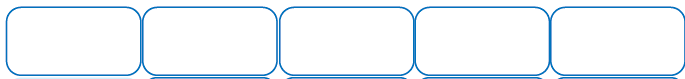 ـةٌ
ـبَـ
ـتَـ
مَكْـ
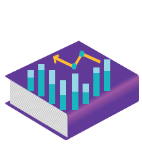 أَقْرَأ الْكَلِمَاتِ ثُمَّ أُحَلِّلُهَا إِلَى مَقَاطِعَ وَحُرُوفٍ**:
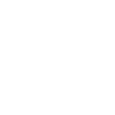 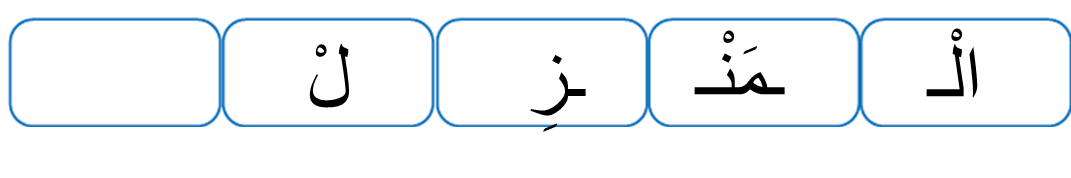 الْأَدَاءُ الْقِرَائِيُّ
الْمَنْزِلْ
ثانياً
أحُللِّ:
تَحْلِيْلْ
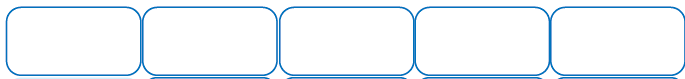 ـفٌ
تِـ
هَا
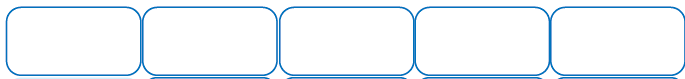 ـمَنْـ
لْ
ـزِ
الْـ
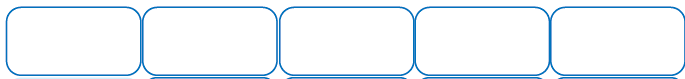 ـرَ
ـسَّـ
ـكَـ
تَـ
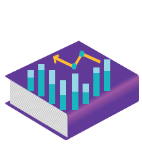 أَقْرَأ الْكَلِمَاتِ ثُمَّ أُحَلِّلُهَا إِلَى مَقَاطِعَ وَحُرُوفٍ**:
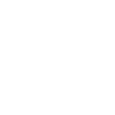 الحرف المُشدَّد عبارة عن حرفين؛ أوَّلهما ساكن، وثانيهما متحرِّك.
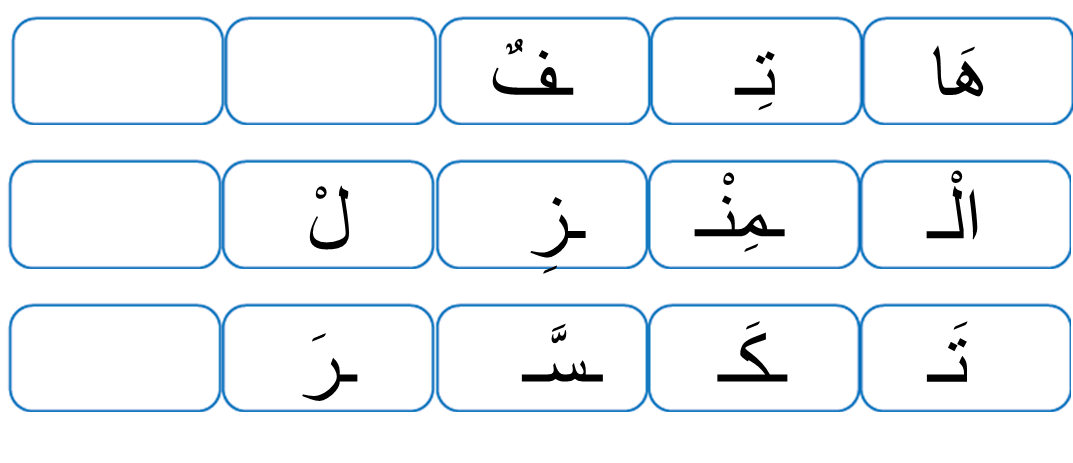 الْأَدَاءُ الْقِرَائِيُّ
تَكَسَّرَ
ثانياً
أحُللِّ:
تَحْلِيْلْ
مَذْعُوْرَاً
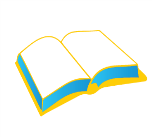 أَستَخْرِجُ مِنَ النَّصِّ:
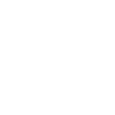 كَلِمَةً مُنَوَّنَةً تَنْوِينَ فَتْحٍ :
كَلِمَةً تَبْدَأُ بِ (ال)الْقَمَرِيَّةِ :
كَلِمَةً تَحْتَوِي حَرْفًا مُشَدَّدًاً :
الْحَرِيْقْ
التَّرَاكِيبُ اللُّغَوِيَّةُ
سَّيَارَات
أولاً
أسْتَخْرِجْ:
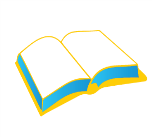 أَقْرَأ الكَلِمَاتِ الآتِيَةَ، وَأَكْتُبُ الْكَلِمَاتِ الَّتِي بِهَا 
أَحْرُفُ مُشَدَّدَةُ فِي الْمُستَطِيلِ:
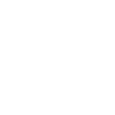 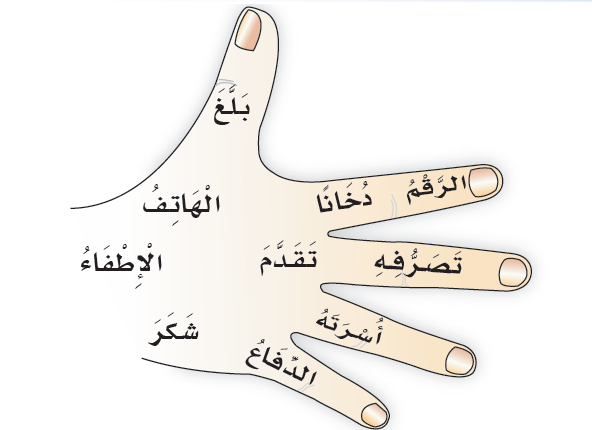 بَلَّغَ , الرَقَمُ , تَصَرُّفَهُ , تَقَدَّمَ , الدِّفَاعُ
التَّرَاكِيبُ اللُّغَوِيَّةُ
أولاً
أسْتَخْرِجْ:
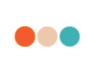 أَكْتُبُ إِحْدَى الْأَدَوَاتِ (هَلْ، مَاذَا، لِمَاذَا ، مَنْ ) فِي
 الْمَكَانِ الْمُنَاسبِ:
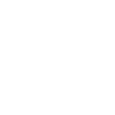 هَلْ شَكَرَ صاحِبُ الْمَنْزِلِ فَوَّازًا؟
لِمَاذَا اتَّصلَ فَوَّازُ بِالدِّفَاعِ الْمدَنِيِّ؟
مَن أَخْمَدَ الْحَرِيقَ؟
مَاذا شَاهَدَ فَوَّازُ؟ُ
الْأَدَاءُ الْقِرَائِيُّ
ثانياً
أَستَخْدِمُ:
نَعَمْ، شَكَرَ صاحِبُ الْمَنْزِلِ فَوَّازاً.
اتَّصلَ فَوَّازُ بِالدِّفَاعِ الْمَدَنِيِّ لِيُخْبِرَهُمْ عَنِ الْحَرِيقِ.
أخْمَدَ رِجَالُ الْإطْفَاءِ الْحَرِيقَ.
شَاهَدَ فَوَّازُ دُخَانًا يَتَصاعَدُ مِنْ مَنْزِلِ جَارِهِمْ.
4
3
2
1
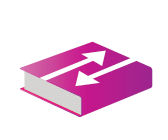 أَكْتُبُ مُفْرَدَ كُلٍّ مِنَ الْكَلِمَاتِ الْآتِيَةِ بِمُحَاكَاةِ الْمِثَالِ الْأَوَّلِ:
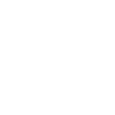 مَنَازِلُ
62%
مَنْزِلٌ
حَرَائِقُ
80%
حَرِيْقٌ
الْأَدَاءُ الْقِرَائِيُّ
أَصدِقَاءُ
55%
صَدِيْقٌ
ثانياً
أَستَخْدِمُ:
رِجَالٌ
55%
رَجُلٌ
95%
جِيرَانُ
جَارٌ
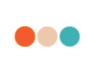 أُعَبِّرُ عَنِ الصوَرِ الآتِيَةِ بِجُمَلٍ تَبْدَأ بِفِعْلٍ 
(جُمْلَةُ فِعْلِيَّةُ):
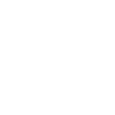 وَصَلَت سَيَّارَةُ الْحَرِيْقْ لإِخْمَاد الحَرِيْق
التَّعْبِير
شَكَرَ الجَارُ فَوَازَاً عَلَى حُسْنِ تَصَرُّفِهِ
اتَّصَلَ فَوَّازٌ بِالدِّفَاع المَدَنِيْ
ثانياً
أُعَبِّر:
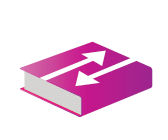 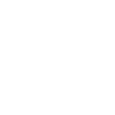 أكْتُبُ ثَلَاثَةَ  أَرْقَامٍ مُهِمَّةٍ وَ أُقَدِّم نسَخةً مِنْهَا لِأَصدِقَائِي.
62%
حَوَادِث المُرُور993
الدِّفَاع المَدَنِي 998
الطَّوَارِئ 112
الإِسْعَاف 997
80%
الوَاجِبُ المَنْزِلِيْ
55%
أَكْتُبُ :
55%
95%
انتهى الدرس